General Fund Enterprise Business  System (GFEBS)
 Course-to-Roles-to-T-code
 Crosswalk
1
[Speaker Notes: Show Slide 1: Communicate the GFEBS course-to-roles crosswalk


SECTION I. ADMINISTRATIVE DATA
Academic Hours / Methods
30 min Small or Large Group Instruction
SECTION II. INTRODUCTION:  Today we are going to discuss the Course to roles crosswalk in GFEBS
Method of Instruction. Conference / Discussion
Instructor to Student Ratio: 1:16 or 1:25
Time of Instruction 0 hrs 30 mins
Media: Small or Large Group Instruction
Motivator:  In today’s Army, we define ourselves as being the best trained, equipped and the best led Army that the United States has ever known.  So to keep this image we as Financial Leaders and Managers have to become the best at financially supporting our Soldiers and being stewards of taxpayer dollars.  Knowing this we have embraced Standard Financial Information System (SFIS) and the General Fund Enterprise Business System (GFEBS) in that it provides our Army decision makers with accurate, reliable, timely business and financial information to keep our War Fighters within their fiscal responsibilities.  
 
Student Materials: 
DFAS-IN Regulation 37-1, Finance and Accounting Policy Implementation
DFAS-IN Manual 37-100, The Army Management Structure
DODFMR 7000.14-R, Vol 10, Department of Defense Financial Management Regulation
GFEBS Funds Distribution Excel Spreadsheet
Student Funds Management PowerPoint slides
Access to AFMS TED 357]
Terminal Learning Objective
Action: Conduct GFEBS Course-to-Roles-to-T-codes Crosswalk

Conditions: FM Leaders in a classroom environment using doctrinal and administrative publications, practical exercises, personal experience, handouts, discussion and access to GFEBS.

Standard: Analysis includes:
                     - Discuss GFEBS functional areas, master and transactional data 
                     - Explain GFEBS Line of Accounting (LOA), prerequisites, and roles
                     - Describe the impact GFEBS has on all Army organizations.	
                     - Explain the background & purpose of the GFEBS program
2
[Speaker Notes: Show Slide 2: Terminal Learning Objective

Read TLO

SAFETY REQUIREMENTS:   In a training environment, leaders must perform a risk assessment in accordance with DA PAM 385-30, Risk Management. Leaders will complete a DD Form 2977 RISK MANAGEMENT WORKSHEET during the planning and completion of each task and sub-task by assessing mission, enemy, terrain and weather, troops and support available-time available and civil considerations, (METT-TC).  Local policies and procedures must be followed during times of increased heat category in order to avoid heat related injury. Consider the
work/rest cycles and water replacement guidelines IAW TRADOC Regulation 350-29.
Risk Assessment Level:  Low.  Hazard Identification:  Electrical Shock, Fire, Slippery Floors, Physical Injure/Strain, Tripping Tight Spaces in Classroom, and Influenza. Hazard controls:  Primary Instructor (PI) will ensure:  All electrical cords are properly stored under desks, liquid containers have lids on them and all spills are immediately cleaned and mopped and allowed to completely dry before allowing students/personnel to walk on them.  All chairs are ergonomically designed, adjust to individual preference and that all students are awake and paying attention in class.  All cables/cords are properly plugged in, sheathed, and secured along tables, walls, and ceilings.  No damaged or frayed cords/cables will be used.  PI will brief proper hand washing techniques, the use of hand sanitizer, and evacuation procedures.  All trash will be removed daily.
ENVIRONMENTAL STATEMENT:     Environmental protection is not just the law but the right thing to do.  It is a continual process and starts with deliberate planning. Always be alert to ways to protect our environment during training and missions. In doing so, you will contribute to the sustainment of our training resources while protecting people and the environment from harmful effects. Refer to FM 3-34.5 Environmental Considerations and GTA 05-08-002 ENVIRONMENTAL-RELATED RISK ASSESSMENT.
EVALUATION. At the end of the S8 Module a culminating event, resulting in a briefing to the Commander, will be assessed.
INSTRUCTIONAL LEAD IN - Before we can understand how to control our funds, we must briefly discuss the course to roles crosswalk process.]
Agenda
GFEBS six functional areas
Concepts of GFEBS
Master and Transactional Data
GFEBS Prerequisites
Roles/Transaction Codes (T-codes)
GFEBS Line of Accounting Crosswalk
3
[Speaker Notes: Show Slide 3: Agenda
Here are the things that we are going to go over in this lesson:

	1. GFEBS six functional areas
	2. Concepts of GFEBS
	3. Master and Transactional Data
	4. GFEBS Prerequisites
	5. Roles/Transaction Codes (T-codes)
	6. GFEBS Line of Accounting Crosswalk]
Army 
National Guard
Army Reserve
Active Army
Transactions
GFEBS Overview
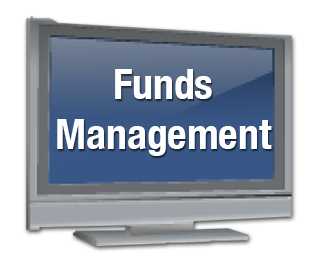 GFEBS is organized for reports, analysis and development activities into 6 functional areas. 

All users across the Army draw common data from and record transactions in the Enterprise Central Component (ECC) (Real-Time).

Periodically, data is transferred from the real-time ECC to the business warehouse, Business Intelligence (BI), which also includes analytic and reporting capabilities.
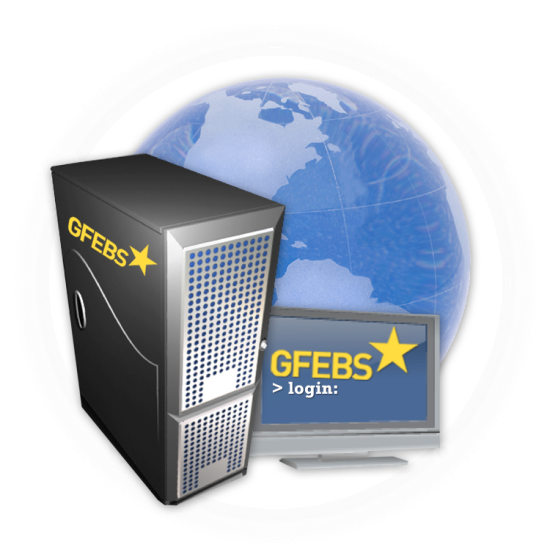 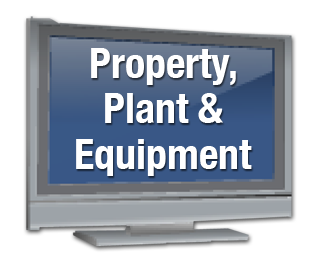 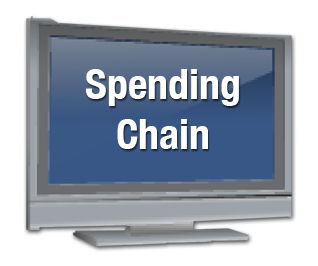 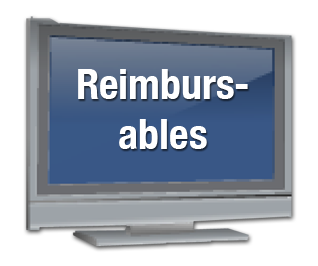 BI
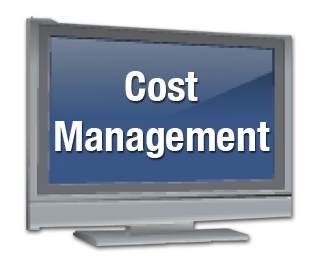 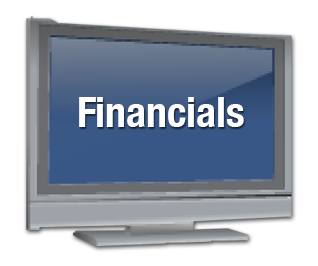 4
[Speaker Notes: Show Slide 4: Overview

GFEBS organized analysis and development activities into 6 functional areas. 

All users across the Army draw common data from and record transactions on the central ERP. All input from transactions is simultaneously available to all related actions.

All data is available in the Business Intelligence module for analysis – and to support decision-making across the staffs and the Army.    

FI - Finance
FM - Funds Management
SC - Spending Chain
CM - Cost Management
RM - Reimbursables
EA - Equipment and Assets
RP - Real Property
PM - Plant Maintenance
PS - Project Systems]
Concepts
What is General Fund Enterprise Business System (GFEBS)?

A web-based financial, asset, and  accounting management system that provides the Army relevant, reliable, and timely financial information 
GFEBS standardizes and streamline’s financial business processes
GFEBS is deployed to over 200 locations and supports more than 60,000 end-users
GFEBS integrates several different modules to access the same database and use the same master data. Master data includes vendors, functional locations, etc.
5
[Speaker Notes: Show Slide 5: Agenda

General Funds Enterprise Business System (GFEBS) is a web-based financial management system that provides the Army relevant, reliable, and timely financial information. GFEBS results in a multitude of benefits for the Army’s financial professionals.  Currently, the Army spends a large percentage of its efforts processing transactions, controlling interfaces and generating reports. With GFEBS, the Army’s financial professionals are now able to devote more time to financial analysis and reduce the amount of time spent on processing transactions. GFEBS was implemented into the Army in 8 phases, with 8b being the last phase for Operations (deployed environment).]
General Fund Enterprise Business System Overview
Two primary types of data exist in GFEBS
Master data is information about a person or an object, such as a cost object, vendor, or General Ledger (GL) account.

Transactional data is transaction-specific data that is associated with master data. Transactional data is created from a single business event such as a purchase requisition or a request for payment.
6
[Speaker Notes: Show Slide 6: Agenda

Master data:   A vendor master record contains the vendor’s name, address, and payment terms. Using master data helps users to avoid data redundancy. Integrating master data through a single source like GFEBS eliminates data redundancy and conflicting information, and provides a single view of master data information. There are many types of master data, including vendor master data, billing master data, asset master data, and customer master data.

Transaction data:  When you create a requisition, GFEBS will create an electronic document for the transaction.]
S8 Gunnery Training Formula
(Battle Drills + Home Station Training) +  (GFEBS Prov + FM Certification)
Trained, Ready, Agile, and Adaptive Leaders w/ Fund Certification Authority
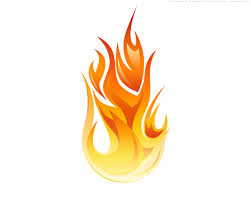 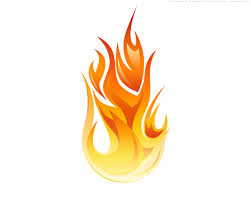 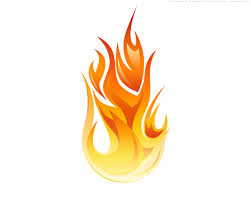 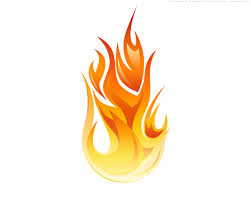 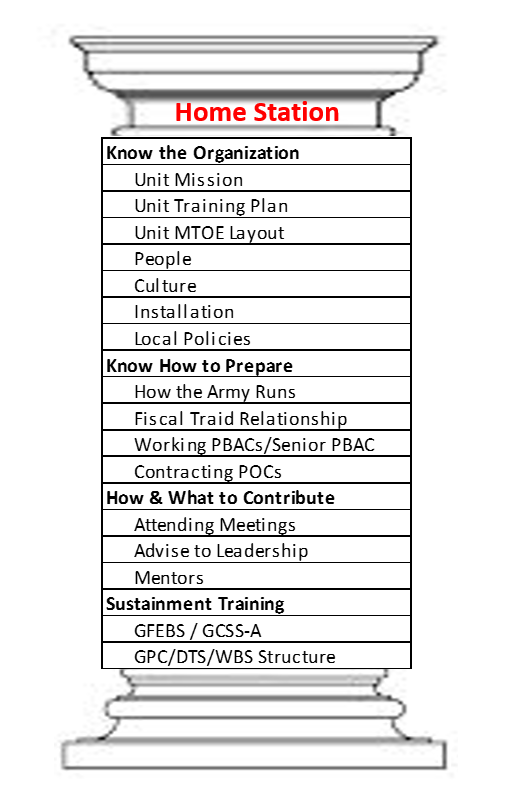 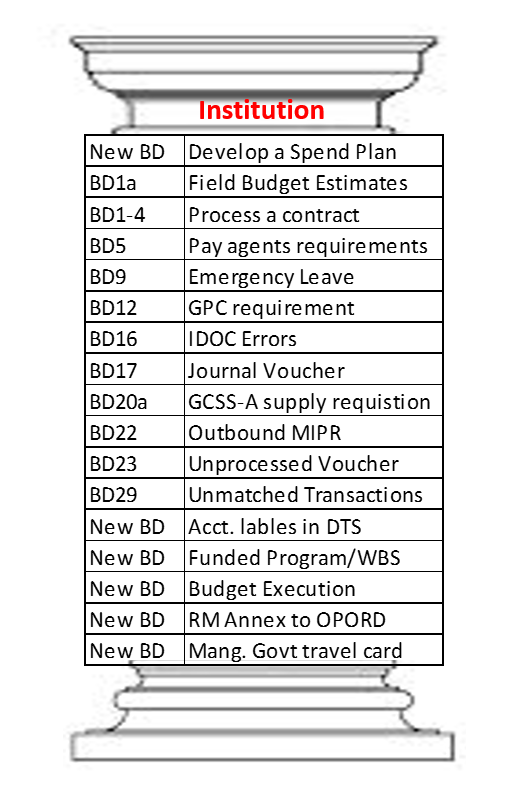 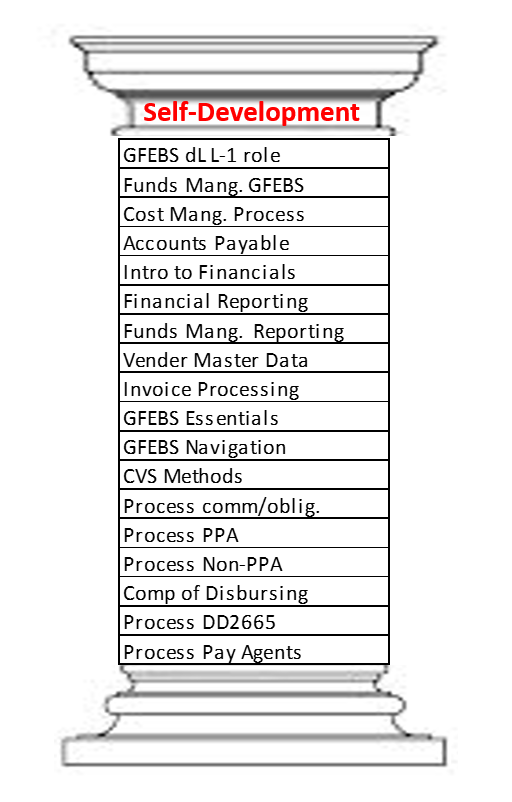 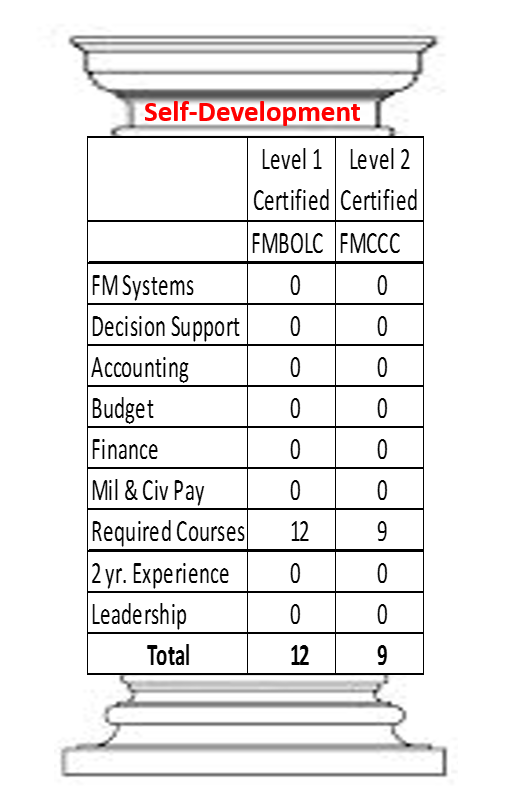 +
+
METL to Battle Drill Crosswalk
7
[Speaker Notes: Show Slide 7: Agenda

The S8 Gunnery Training Formula is the recipe for success.  We train company grade financial managers in the art of resource management using approved business processes / battle drills (collective and individual task).  These battle drills were not developed in a school house stove pipe environment but developed by getting important feedback from across the FM community…to include hosting a 3 day collaboration workshop in which Corps, Division, Brigade G8’s/S8’s and Department of the Army Civilians to develop and confirm the business process/battle drills.  The FM community agreed that with institutional battle drill training, combined with home station training, that “Fund Certification Authority” could indeed be pushed down to the Brigade S8. To that end, Financial Managers now arrive at their units with the necessary tools to provide critical resource management expertise.

Additionally the FMS has taken the responsibility of ensuring that all graduates are provisioned in GFEBS and are Level I and II FM Certified so that Financial Managers arrive at their units fully mission capable and ready to provide an expertise that can only be found in the FM Community.]
GFEBS S8– Infantry or 
Sustainment Brigade
2 PAX
S8 (O3)
S8 NCOIC (E7/E6)
FMBB 
FMMEASURED 
CJ20N 
WE02 
WE09 
Z_OPEN_COM – FM Z_OPEN_OB – FM 
ZFSC1 
ZFSC2 
ZFSC3 
ZFSC9 
ZFSNC1 
ZFSNC2 
ZFSNC3 
VA03 
FB03 
ME21N 
ME22N 
ME23N 
ME51N 
ME52N 
ME53N 
ZOS_IFV
  S_P99_41000147  ZSSC_DD448 ZSSC_PRINT_PR 
FV50
 FV53 
FMAVCR02 
ME54N 
KO03
L305E L210E
L410E
L412E
L413E
L230E
L432E
L435E
L250E
L251E
L450C
L451E
L452E
L453E
L457E
Command Budget Reporter
ECC Budget Reporter
BI Budget Reporter
Cost Management Reporter
Project Financial Controller
Position
Project Funds Approver
Project Report Reviewer
Project Financial Maintainer
Project Maintainer
Required
Role
Project Schedule Controller
Project Time Processor
Project Workflow Monitor
Transaction
Code(s)
Project Approver
Commitment Processor
Purchase Order Processor
Purchase Requisition Approver
Course(s)
Purchase Requisition Funds Certifier
Purchase Order Processor
Accounts Receivable Reporter
Reimbursable Reporter
Customer Master Data Reporter
Funds Management Maintainer
Financial Reviewer
Customer Order Approver
Journal Voucher Processor
8
[Speaker Notes: Show Slide 8: Roles]
GFEBS Courses Needed for CPT/SFC in S8
GFEBS Essentials 
GFEBS Essentials BI Reporting 
L210E Financials Process Overview
L230E Cost Management Process Overview
L250E Acquisition Process Overview
L251E Accounts Payable Process Overview
L410E Introduction to Financials
L412E Journal Entries Processing and Approval
L413E Financial Reporting
L432E Cost Collection and Allocation
L435E Cost Reporting and Analysis
L450C Charge Card Process in GFEBS
L451E Material and Vendor Master Data Maintenance
L452E Purchase Requisitioning and Approval
L453E Purchase Orders and Contracts
L457E Purchase Card
9
[Speaker Notes: Show Slide 9: GFEBS Courses]
Provisioning
GRC is a web-based application used by the Army to manage access to the GFEBS system. The Army manages GFEBS access using the GRC application to: 

Ensure that the people have access to appropriate GFEBS end-user roles 
Provide an approval audit trail for end-users that receive access to GFEBS 


GRC will manage the list of people who are provisioned with GFEBS roles including accounting, invoicing, and other financial responsibilities for the Army.
10
[Speaker Notes: Show Slide 10: Provisioning]
021 202010D17 A2ABM 131096QLOG 260B ARMY [GFEBS DRN] 2ABM0008 021001
GFEBS Crosswalk
11
[Speaker Notes: Show Slide 11: GFEBS LOA]
Department Code
The department code is a three digit code which identifies the military department or government entity receiving the appropriation.
Examples:
17   Department of the Navy, General Funds (also Marines)
20   Department of the Treasury
21   Department of the Army, General Funds
57   Department of the Air Force, General Funds
96   U.S. Army Corps of Engineers (Civil Works)
97   Office of the Secretary of Defense
12
[Speaker Notes: Show Slide 12: Examples of department codes]
Fund - Appropriation Symbol
An appropriation is an authorization, by an Act of Congress, to make payments out of the Treasury for specified purposes.  These four digits of the “Fund” indicate the Treasury Fund Group to which the accounting classification applies.  The digits identify the type of funds or major purpose of the appropriation (the “Color of the money”).
Examples:
2010   Military personnel, Army
2020   Operations and Maintenance, Army (OMA)
2035   Other procurement, Army
2040   Research, Development, Test and Evaluation (RDT&E)
2050   Military Construction
13
2091   Afghanistan Security Forces Funds
[Speaker Notes: Show Slide 13: Examples of different appropriation symbols]
Fund -Years of Availability
This element represents the amount of Fiscal Years this appropriation is available for the obligation of funds.  The amount of years vary based on the Appropriation Symbol and purpose of the funds.
Examples:
Appropriation Symbol:
Typical Years of Availability:
1 Year
2010   Military Personnel, Army
1 Year
2020   O&M, Army (OMA)
2035   OPA
3 Years
2040   RDT&E
2 Years
2050   MILCON
5 Years
1 Year
2093   Joint IED Defeat Fund
14
[Speaker Notes: Show Slide 14: Funds and typical years of availability]
Fund - Fund Group Designator
This code indicates how this appropriation affects a particular Budget.  The code will indicate if the appropriation affects one’s budget directly or if the money utilized will be reimbursed to the managing Budget Activity.
Codes:
Direct Funds
D
Reimbursable Funded (FRA)
F
Reimbursable Automatic (ARA)
A
Trust Fund
T
Receipt Account and Deposit Funds
R
Clearing Account
C
Z
Non-Reportable
15
[Speaker Notes: Show Slide 15: Fund Group Designator]
Functional Area element Example
1**    Operating Forces (OMA- Budget Activity Group 1)
  13*    Land Forces Readiness
    131    Base Operations Support
131096
Army Program Elements under the OMA Appropriation
2**    Mobilization (OMA-Budget Activity Group 2)
  21*    Mobility Operations
    211    Strategic Mobility
211000
3**    Training and Recruiting (OMA-Budget Activity Group 3)
  32*    Basic Skills and Advanced Training
    324    Training Support
324000
4**    Admin. and Service Wide Service Activities (OMA BAG 4)
  42*    Logistics Operations
    422    Central Supply Activities
422000
131096
QLOG
Training Range Operations
VSCW
Management Decision Packages (MDEP)
MTOE Unit Equipment Support
WSUS
Logistics Activities
QLOG
Night vision
FPDE
16
[Speaker Notes: Show Slide 16: Functional Areas and MDEP]
Commitment Item/Cost Element (Example)
Operating Expenses/Program Costs (most common)
6100
USSGL (General Ledger) Codes
Foreign Currency
1200
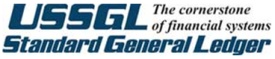 Accounts Receivable
1310
6100.
260B
21T0- OpEx/Pgm Costs -TDY Travel
2320- Rent payments to others
Commitment Items
252A- OpEx/Pgm Costs - IT Svcs - Processing
260B- OpEx/PgmCosts-General Supplies, not cat
31C1- General Equipment
17
[Speaker Notes: Show Slide 17: Commitment Item/Cost Element]
Commitment Item/Cost Element Examples
The highlighted fields indicate data required by GFEBS to process and record  transactions against the appropriate OMB Object Class and G/L Code. 
.
18
[Speaker Notes: Show Slide 18: Commitment Item/Cost Element Examples]
Fund Center
The Fund Center contains information about specific organizational elements within the Army that are authorized to receive, distribute, and manage funds. Also referred to as Budget Objects, Fund Centers manage and distribute funds for the costs incurred. Funds Center is a 1- to 11-character data element. The Funds Center structure is hierarchical from the top, with “A” for Army at Level 1 to level 3 or 4. In legacy terms, this element was the Operating Agency (OA) or, in most cases, Allotment Serial Number (ASN).
Funding Hierarchy
Appropriation Sponsor (A-Always Army)
A
Operating Agency (OA) (FORSCOM)
76
Region
C
Installation - (Fort Bragg)
C
19
[Speaker Notes: Show Slide 19: Fund Center- Level 1 to level 4 fund centers]
Fund Center Examples (Deployed)
ARCENT (U.S. Army Central Command)
A8AAA
CSTS-A (Combined Security Transition Command – Afghanistan)
A8AAB
USFOR-A (United States Forces – Afghanistan)
A8AAC
ASG-KU (Area Support Group Command – Kuwait)
A8AAD
ASG-QA (Area Support Group Command – Qatar)
A8AAE
CFLCC (Combined Force Land Component Command)
A8AAG
20
[Speaker Notes: Show Slide 20: Fund Center example]
Cost Center
Cost Centers are cost objects in the Controlling Area of GFEBS that reflect an organization’s command and control structure where costs are incurred. The organizational unit can be defined based on functional requirements, allocation criteria, physical location, or responsibility for costs. Cost Centers represent the organization’s hierarchical structure found in its Table of Distribution and Allowance (TDA) or Table of Organization and Equipment (TO&E).  Code Center codes replaced Unit Identification Codes (UIC) and may be up to 10 digits long. 

Note that the first four digits of the Cost Center match the last four digits of the Funds Center code.
NOTE:  GCSS-Army (Global Combat Support System) and other Organizations are yet to adopt this Cost Center format.  This will make it difficult to identify who the Cost Center belongs to.
G1- Fort Bragg
20000843
A76CC
G2- Fort Bragg
76CCMSE
20000844
(Fort Bragg)
(US Army Mission Support, Ft. Bragg
20000845
G3- Fort Bragg
21
[Speaker Notes: Show Slide 21: Cost Center]
GFEBS
ME51N/
FMY1
GFEBS
ME21N/
FMZ1
GFEBS
MIGO/
ML81N
GFEBS
MIRO/
FB60
GFEBS
F110
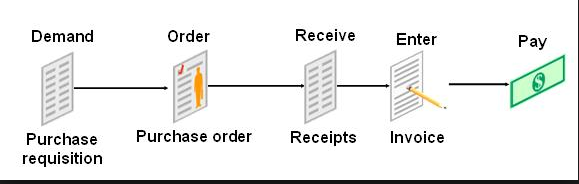 22
[Speaker Notes: Show Slide 22: Procure to Pay (P2P) process
 The procure to pay process is the end-to-end business process of requesting goods or services through the vendor payment for good or services.]
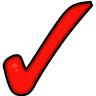 Check on Learning
What is the difference between master and transactional data?

2.  What is the procure to pay (p2p) process?

  How are end-users provisioned in GFEBS?
23
[Speaker Notes: Show Slide 23: Questions

A1: Master data:   A vendor master record contains the vendor’s name, address, and payment terms. 
      Transaction data:  When you create a requisition, GFEBS will create an electronic document for the transaction.

A2:  The procure to pay process is the end-to-end business process of requesting goods or services through the vendor payment for good or services.

A3: Provisioning occurs through the web-base application GRC.]
Questions?
24
[Speaker Notes: Show Slide 24: Questions

Restate TLO and Summarize lesson]